Unidad Nacional para la Gestión del Riesgo de Desastres
EL VOLUNTARIADO EN COLOMBIALey del Voluntariado
Carlos Iván Márquez Pérez
Director General
voluntariado
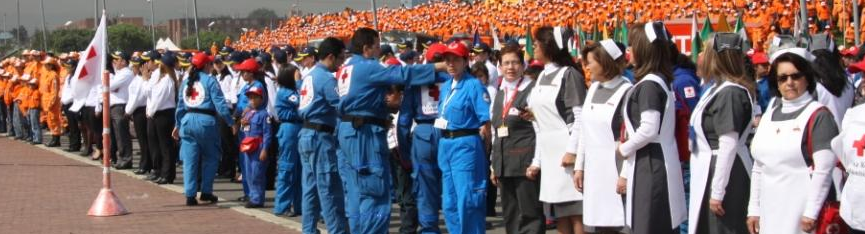 voluntariado
El voluntariado es el trabajo de las personas que sirven a una comunidad o al medio ambiente por decisión propia y libre EN VIRTUD DE UNA RELACIÓN DE CARÁCTER CIVIL,  VOLUNTARIO Y SIN ÁNIMO DE LUCRO

Con las siguientes condiciones:

Ser desinteresado: el voluntario no persigue ningún tipo de beneficio ni gratificación por su ayuda.

2. Ser intencionado y legítimo : el voluntario persigue un fin y un objetivo.

3. Estar justificado: responde a una necesidad real del beneficiario de la misma.
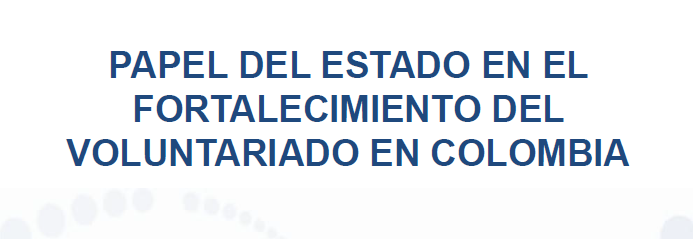 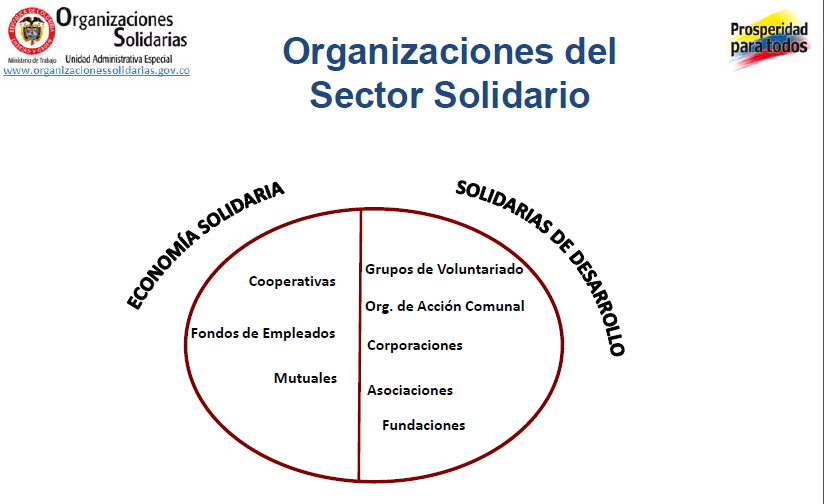 NORMATIVIDAD:
Articulo 30 de la Ley 454 de 1998 . DANSOCIAL estableció el plan nacional de desarrollo y estrategias de promoción y fortalecimiento de acciones voluntarias y de las organizaciones de voluntariado en Colombia.

• Ley 720 de 2001, tiene por objeto promover, reconocer y facilitar la acción voluntaria, reglamenta la acción de los voluntarios en las entidades públicas o privadas y regular sus relaciones.
Las Organizaciones de Voluntariado (ODV) y las entidades con Acción Voluntaria (ECAV), tendrán derecho a recibir las medidas de apoyo financiero, material y técnico, mediante recursos públicos orientados al adecuado desarrollo de sus actividades, e igualmente a participar en el diseño de políticas públicas y ciudadanas a través de los medios establecidos por la Constitución y la ley para tal fin.
DECRETO 2012 DE 2003
(Julio 21)
"Por el cual se reglamenta el artículo nuevo de la Ley 418 de 1997, incorporado por el artículo 39 de la Ley 782 de 2002".
EL PRESIDENTE DE LA REPÚBLICA DE COLOMBIA, 
en ejercicio de sus facultades constitucionales y legales y en especial las conferidas por el numeral 11 del artículo 189 de la Constitución Política y el parágrafo 2° del artículo nuevo de la Ley 418 de 1997, incorporado por el artículo 39 de la Ley 782 de 2002, y

CONSIDERANDO:
Que el artículo 39 de la Ley 782 de 2002, incorporó un nuevo artículo en la Ley 418 de 1997, en el cual se dispuso que la Nación contratará anualmente un seguro contra accidentes que ampare a los miembros voluntarios de los organismos de socorro que formen parte del Sistema Nacional para la Prevención y Atención de Desastres;
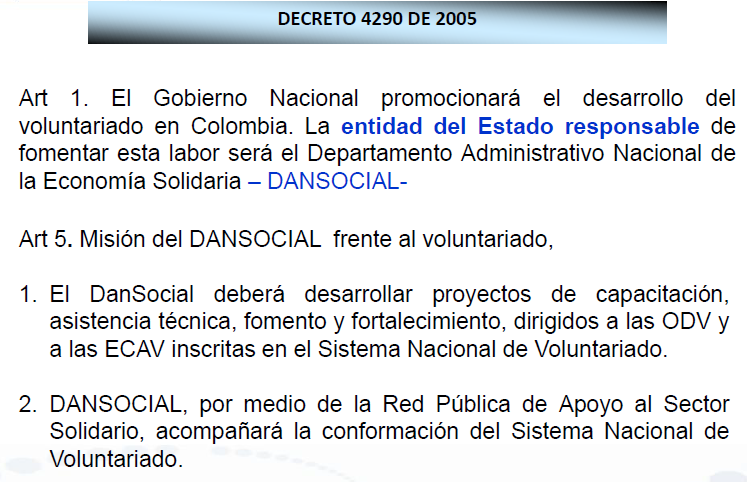 Sistema Nacional de Voluntariado (SNV )
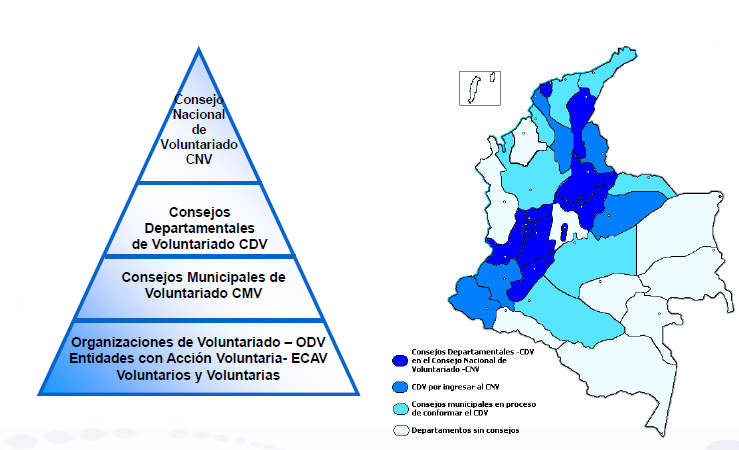 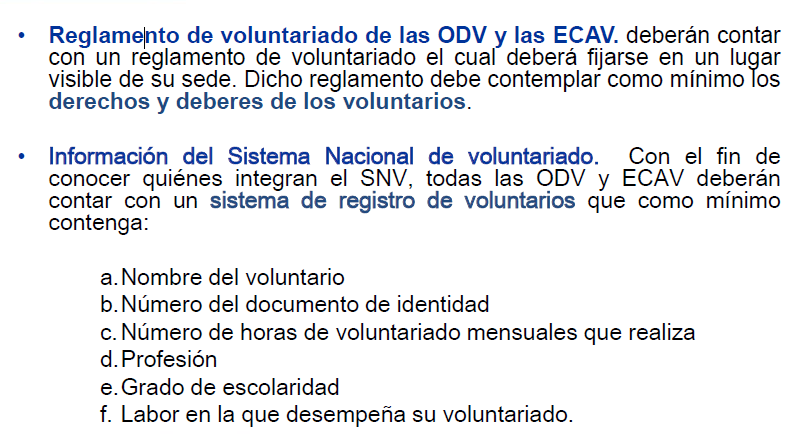 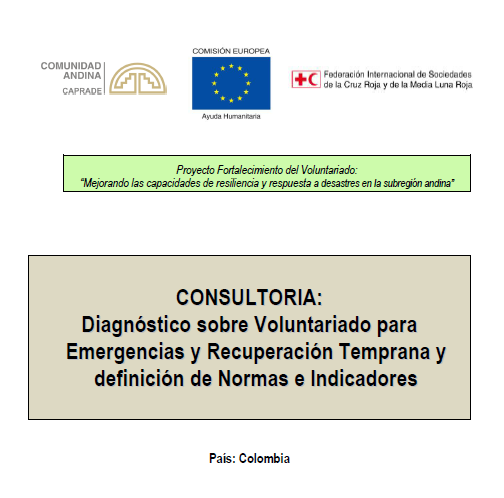 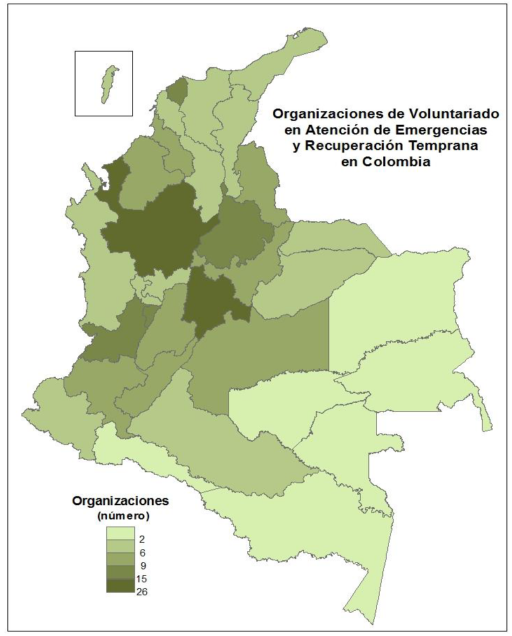 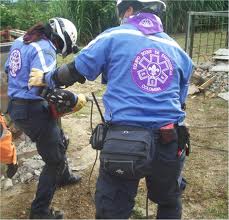 Ley 1505 del 2012
"POR MEDIO DE LA CUAL SE CREA EL SUB-SISTEMA NACIONAL DE VOLUNTARIOS DE PRIMERA RESPUESTA Y SE OTORGAN ESTÍMULOS A LOS VOLUNTARIOS DE LA DEFENSA CIVIL, DE LOS CUERPOS DE BOMBEROS DE COLOMBIA Y DE LA CRUZ ROJA COLOMBIANA Y SE DICTAN OTRAS DISPOSICIONES EN MATERIA DE VOLUNTARIADO EN PRIMERA RESPUESTA".
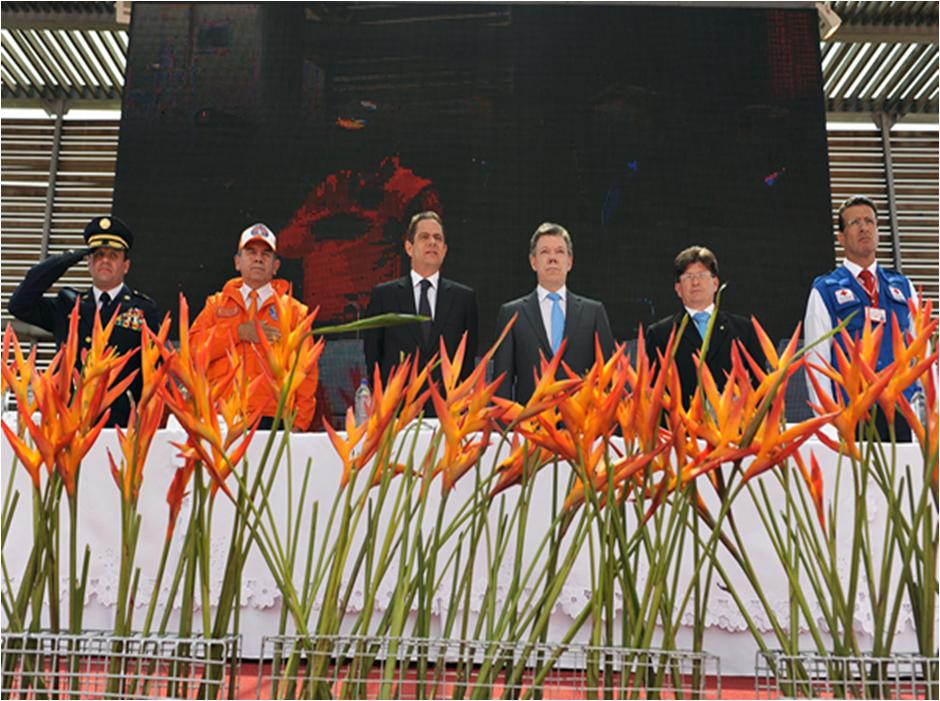 15
INTEGRANTES
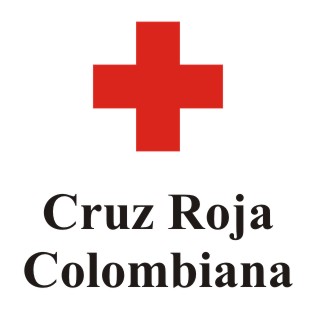 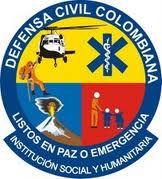 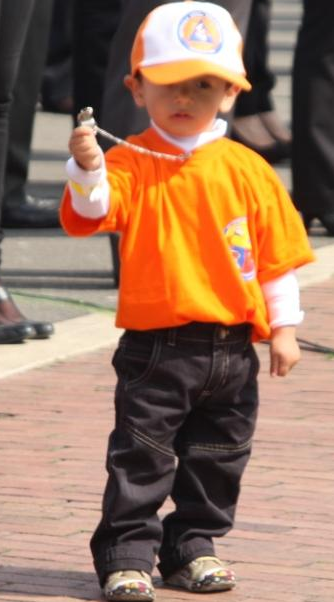 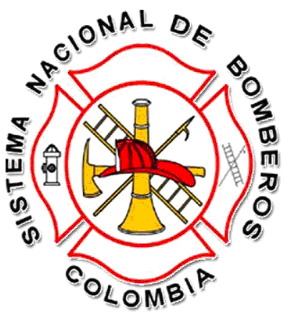 ESTÍMULOS
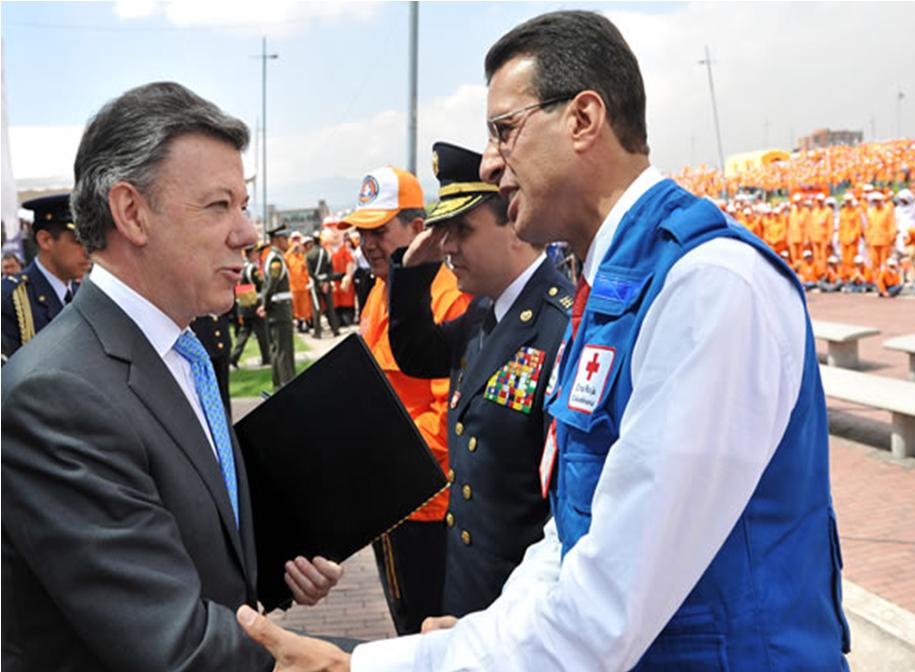 Ley 1575 de 2012 “Por Medio de la Cual se establece la Ley General de Bomberos de Colombia”
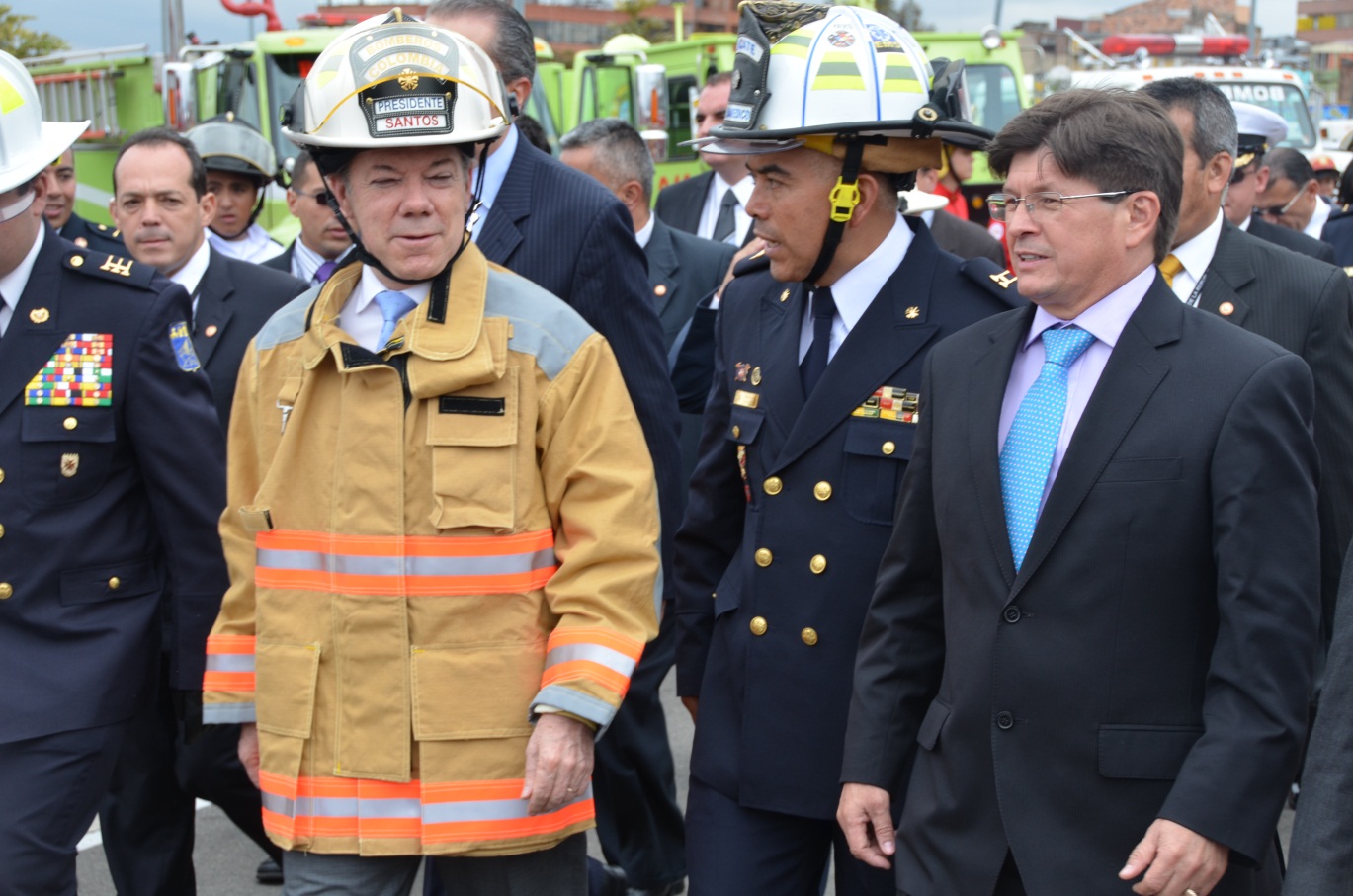 BENEFICIOS
Creación de la Dirección Nacional de Bomberos, adscrita al Ministerio del Interior.
Profesionalización de la Carrera Bomberil (Escuela Nacional de Bomberos y Escuela Regional de Bomberos).
Fortalecimiento de los Mecanismos Financieros 
Creación del Fondo Nacional de Bomberos  y los Fondos Departamentales  Garantías.
Fortalecimiento Delegaciones Departamentales como entes reguladores de la actividad de los Bomberos.
Garantía Seguridad Social y Otorgamiento de Seguro de Vida.
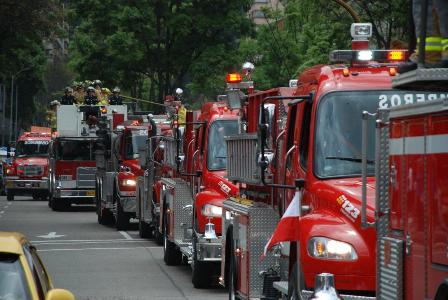 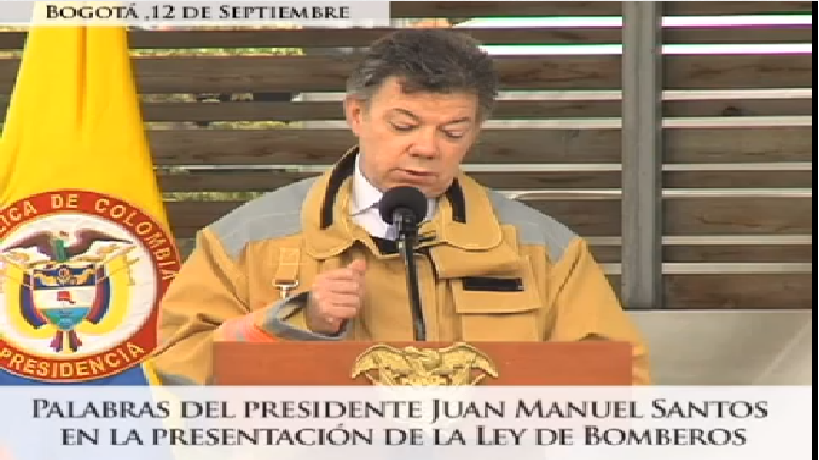 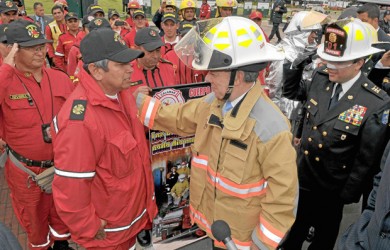 19
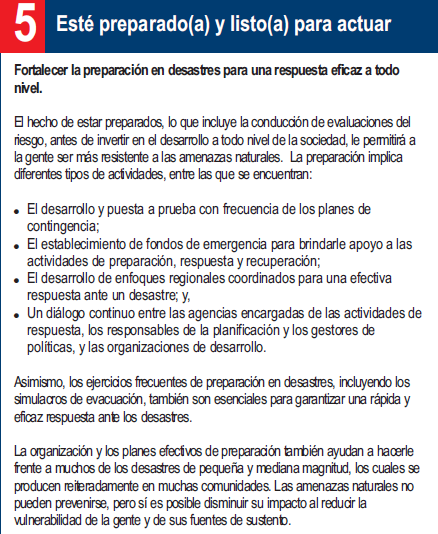 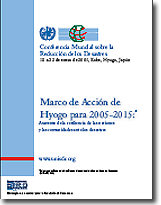 Gracias
CARLOS IVÁN MÁRQUEZ PÉREZDirector General
Web: gestiondelriesgo.gov.co
21